Why a bitmap (.bmp), not a .jpg?  If you cannot save a .bmp, make it an uncompressed .tif.  This image is of mouse egg labeled with metal nanoparticles – it is a light micrograph with the display table inverted (dimmer light appears white  with inverted display).
Compression (of this 8-bit 397,000 pixel image):
none (397kb memory)		medium (12kb)		        high (5kb)
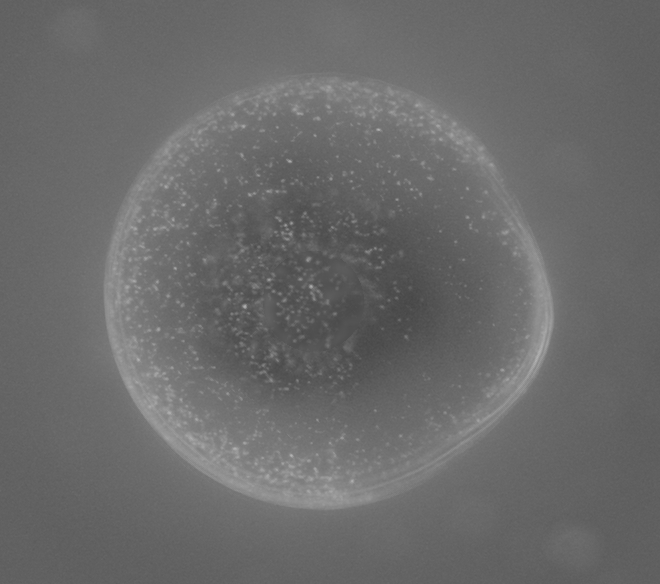 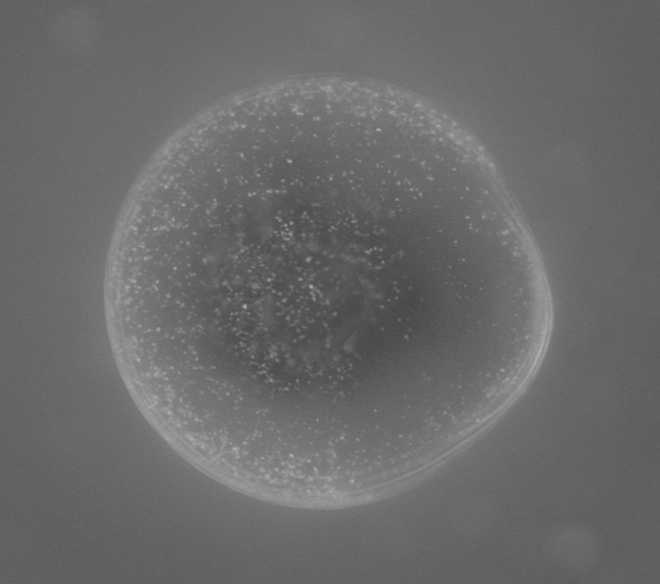 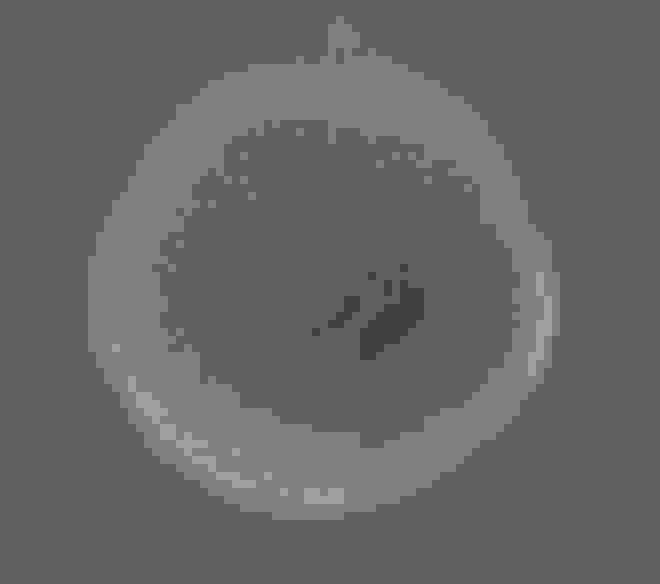 .jpg
.jpg
.bmp
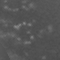 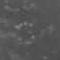 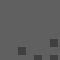 Caution:   powerpoint software has resampled these images, blurring image pixels so that original resolution is lost, see next slide for clear example
Transmitted light micrograph (non-inverted display table)
Scanning electron micrograph
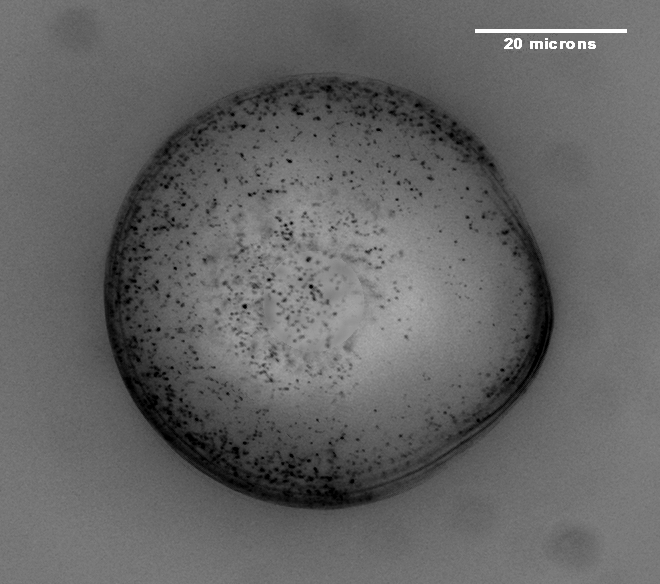 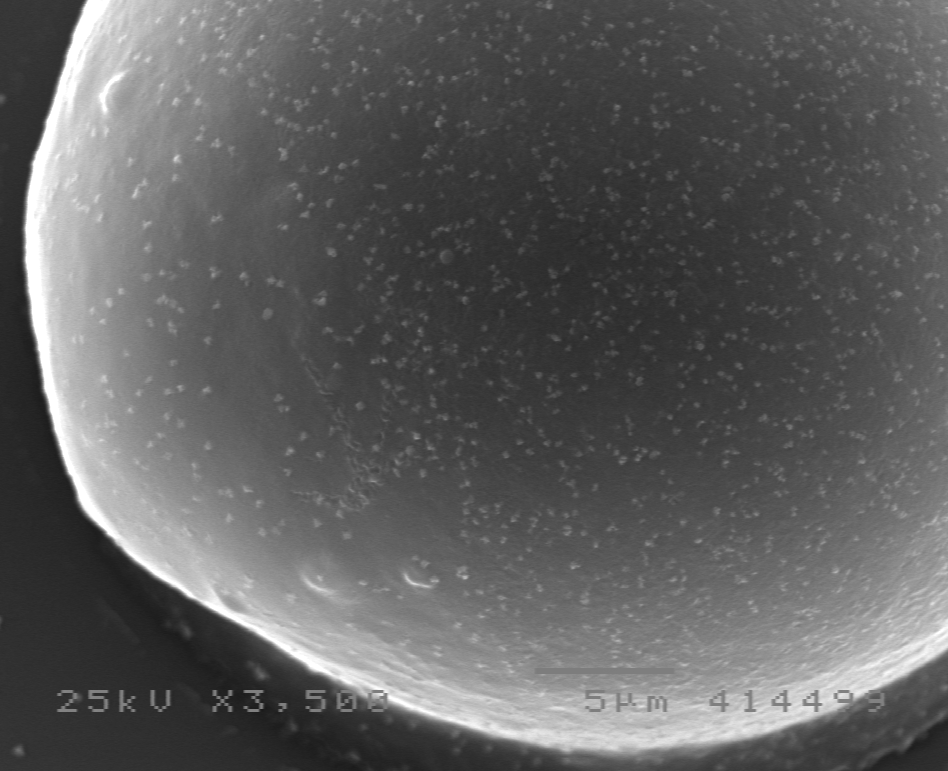 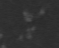 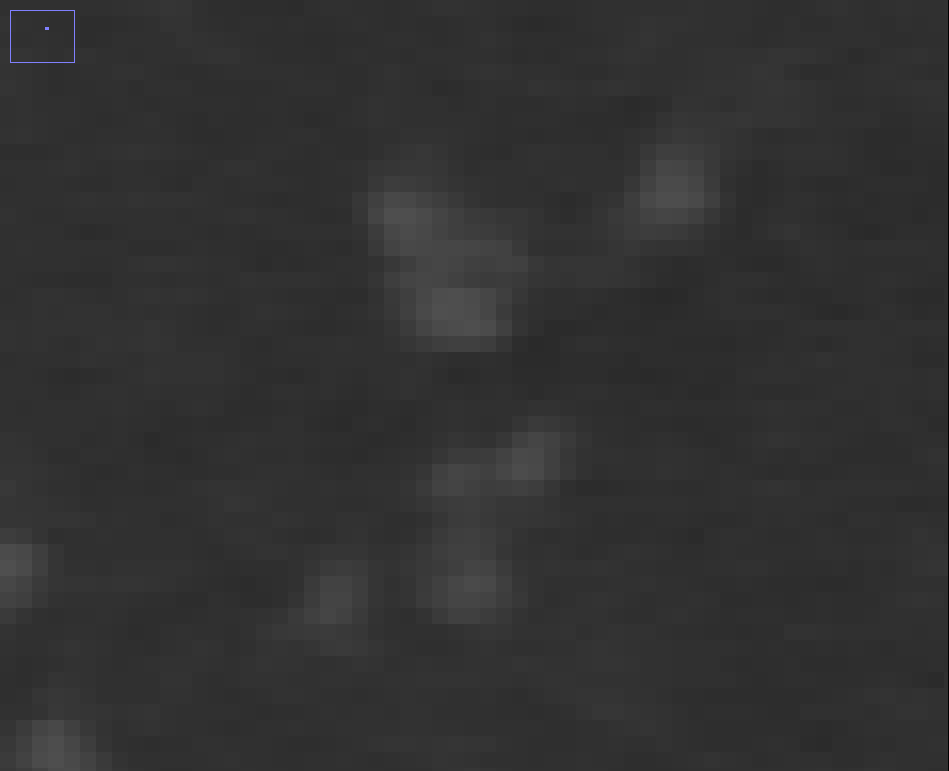 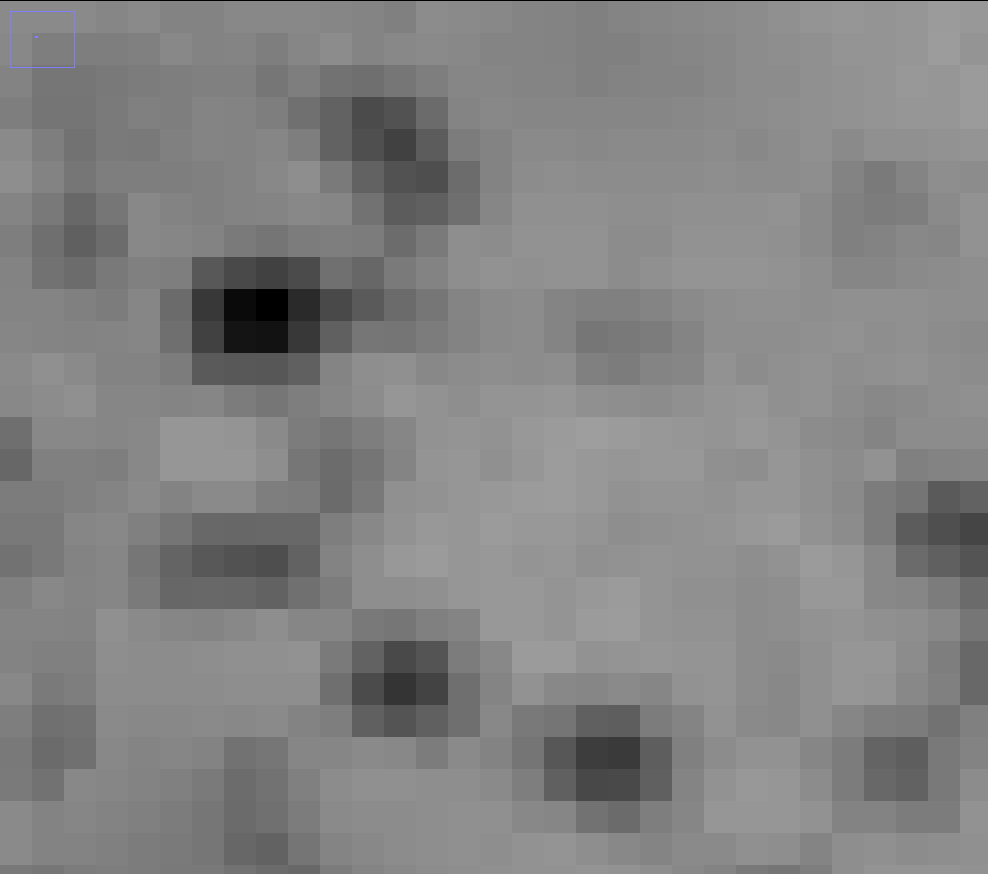 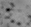 true pixels (visible with screen capture)
.pptx blurred
true pixels (visible with screen capture)
.pptx blurred
The digital bitmap
We have a map of pixels, each with a coordinate in  and y (and sometimes z).  Each also has an intensity value defined by the bits of computer memory.
z
x
y
BITMAP  A Cartesian or Gaussian map of intensities (bits). We can think of 3D data as stacks of 2D maps. (not always the case).
First must identify and quantify object space and image space
-Dimensions of object space
-Dimensions of image space
-Dimensions of each data point (pixel or voxel) in image space	
 	Using the above information, how do we define magnification?
What is digital  image data (bit depth)? Each pixel has a value, the more possible values a pixel has (bit depth), the more depth it is said to have.
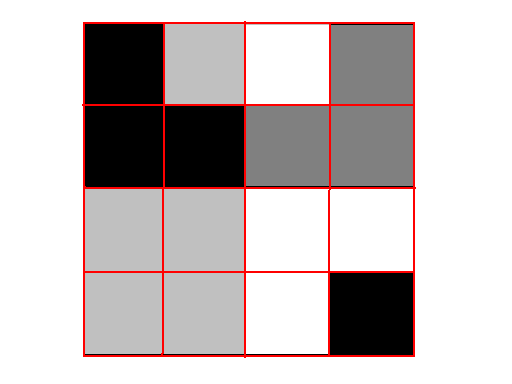 120
0
180
255
0
120
120
0
255
255
180
180
180
255
180
0
this is a representation of an 8-bit image, total of 16 pixels.This looks like a greyscale Look Up Table (LUT).   See below.
Base 2 math   

2 levels, black or white  	1 bit 	

256 levels of grey		8 bit 
(or any other color)

65536  levels (check the #           16 bit of  the last row of an .xls file) 

16.7 million levels    24 bit or 3 x 8 bit 		(usually it is 8 		bits each Red 		Green & Blue)
How much memory will this (8 bit pixel depth) image consume?
Each pixel gets 8 bits of storage space.  8 bits = 1 byte of memory.
When given image data (a photo, drawing, or micrograph), the display computer must look  at the chosen LUT to know how to display the data.
8 bit image – each pixel is ranked 0-255

24 bit image  -  3 - 8 bit images overlaid (~16.8 million colors)
Usually Red + Green + Blue
the numbers below depict a single 8-bit  byte, each pixel gets one of these bytes in an 8 bit image
1 bit (21) = 2 tones 
2 bits (22) = 4 tones 
3 bits (23) = 8 tones 
4 bits (24) = 16 tones 
8 bits (28) = 256 tones 
16 bits (216) = 65,536 tones 
24 bits (224) = 16.7 million tones
y	n
20 	y or n		1  	0
21	y or n		2	0
22	y or n		4	0
23	y or n		8	0
24	y or n		16	0
25	y or n		32	0
26	y or n		64	0
27	y or n		128	0
In digital data we talk about each bit being a 1 or 0 (yes or no).  See the table at left and notice how you can get to any number between 0-255 by combining the 8 bits (y or n) of data.

1 byte computer memory = 8 bits
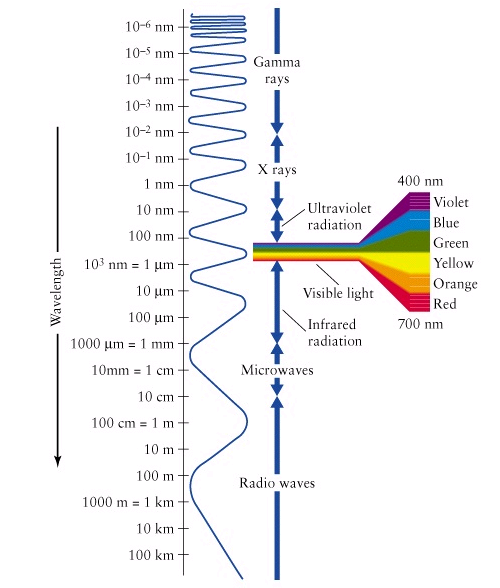 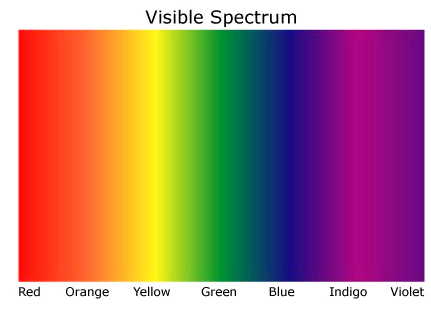 http://www.wit.ie/Research/ResearchGroupsCentres/Groups/MPRG/AgeRelatedMaculaDegeneration/RadiationAndAMD/ElectroMagneticSpectrum.jpg
http://www.voteview.com
The levels of 0-255 in an 8 bit image must each be assigned a color or intensity, only 256 different colors or intensities are available.  An RGB or ‘true color’ image combines levels of red, green, & blue to give almost 17,000,000 color variations (this coding includes intensity and color).
The only way to know what object information a digital image represents (8 or 24 bit) is to know what sort of detector system collected the signal from the sample.
8 bit Look up table from image J
255
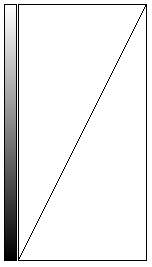 0-255 display levels on y axis
0
255
this display level bar shows 256 levels of grey, this is probably greys.lut in image J
0-255 data levels on x axis
GREY LUT
8-bit data is defined by the imaging device and data storage devices             



8-bit display palate is defined and limited by the display computer hardware and software.  For example, a grey scale monitor cannot display all the colors of the rainbow!
If we were to use a greyscale monitor, the LUT (display columns shown at left) would not require separate  display columns for R, G, and B because only grey is possible, one display column would suffice
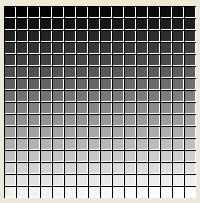 256 levels/pixel
These squares do not represent individual pixels. Each box is one of the possible display tones that can be assigned to any pixel in the image.
BLUE LUT
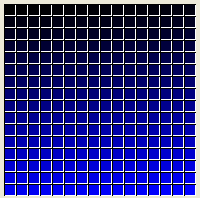 256 levels/pixel
RED LUT
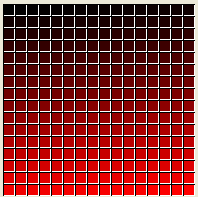 256 levels/pixel
SETCOL  LUT
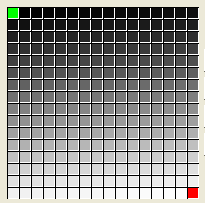 256 levels/pixel
Try to make different LUTS with image J LUT editor
B&W LUT
1-bit data               

usual 1-bit display is black or white but it can be any 2 colors or shades that the display hardware can display
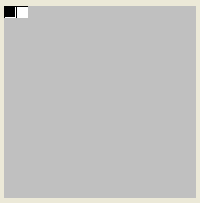 2 levels/pixel
R&G LUT
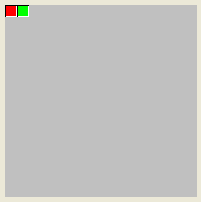 2 levels/pixel
24-bit display is considered not to have  a single LUT.   In reality, it must have some type of display LUT for each of its 3  8-bit  data channels, total 24-bit data.  That is, the PC/display must have a LUT for each color, then combine them via display hardware
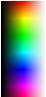 16.8 million levels/pixel
This spreadsheet is set up as a typical, 3 channel, 24-bit, Red, Green, Blue color image.
The M.U. MRC-1024 has 3 emission channels (3 PMT detectors) with spectral resolution of  30-40nm as defined by our filters
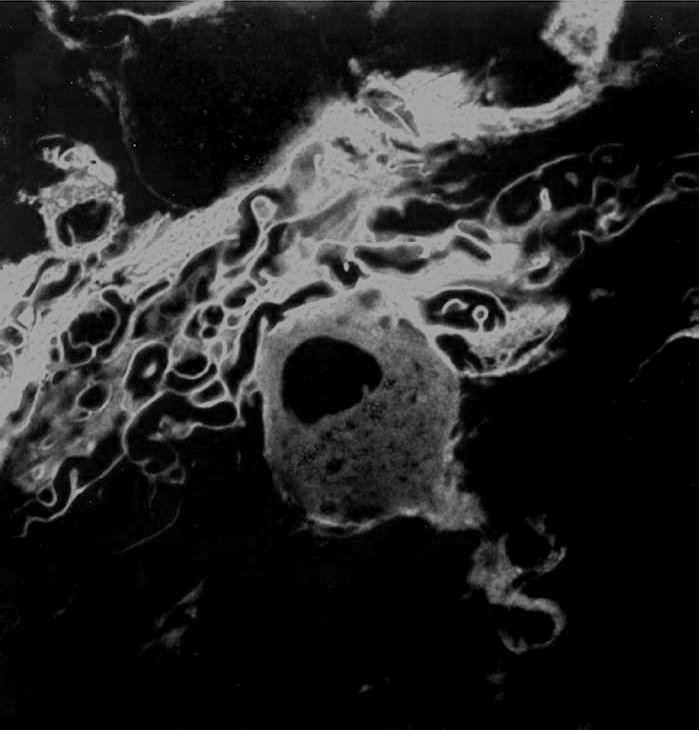 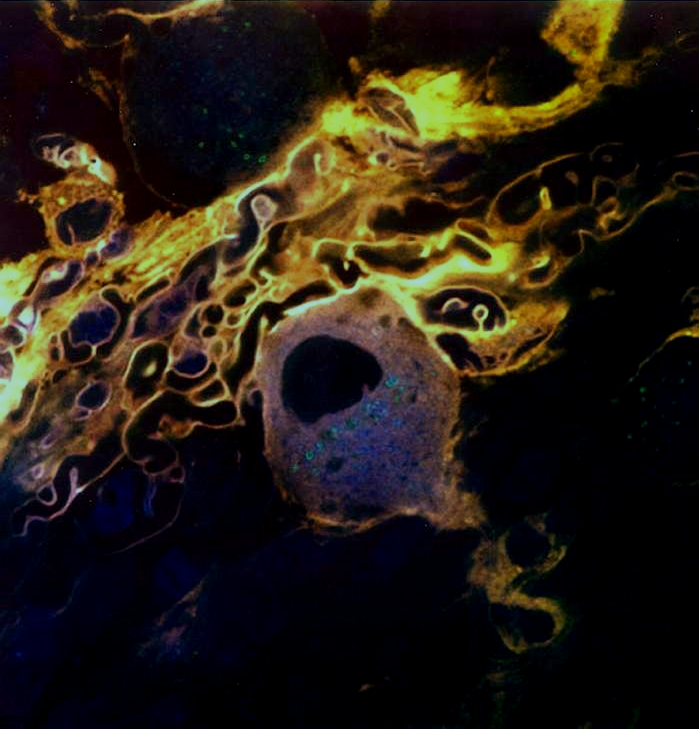 R
598/40nm
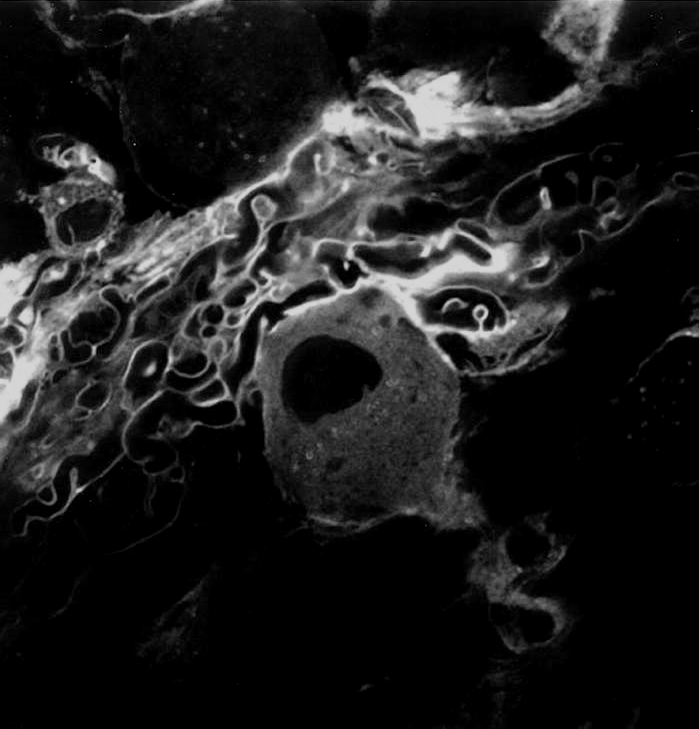 G
522/35nm
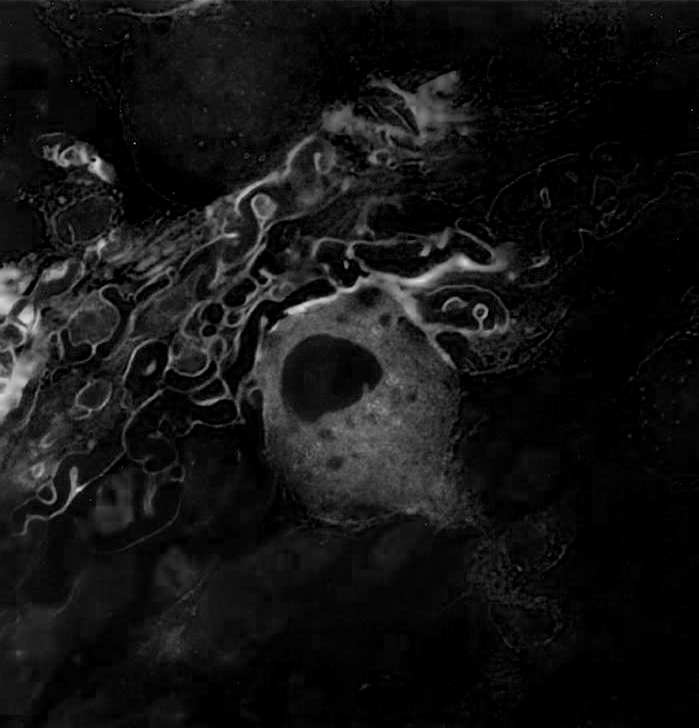 B
680/32nm
Voxels are 3D or volumetric pixels – e.g. in CSLM (confocal scanning laser) a 3D point spread function is assigned into  2D planar images one pixel at a time, then those 2D planar images are reconstructed into 3D voxels
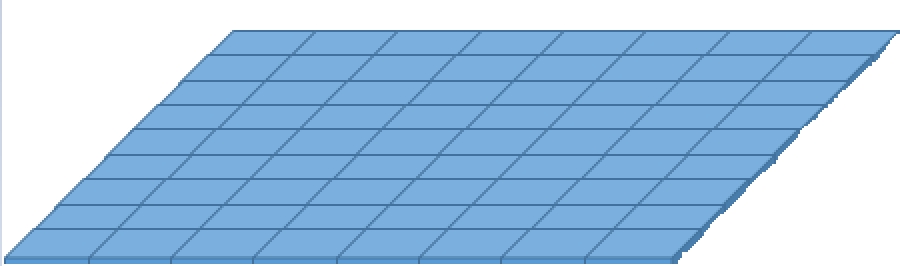 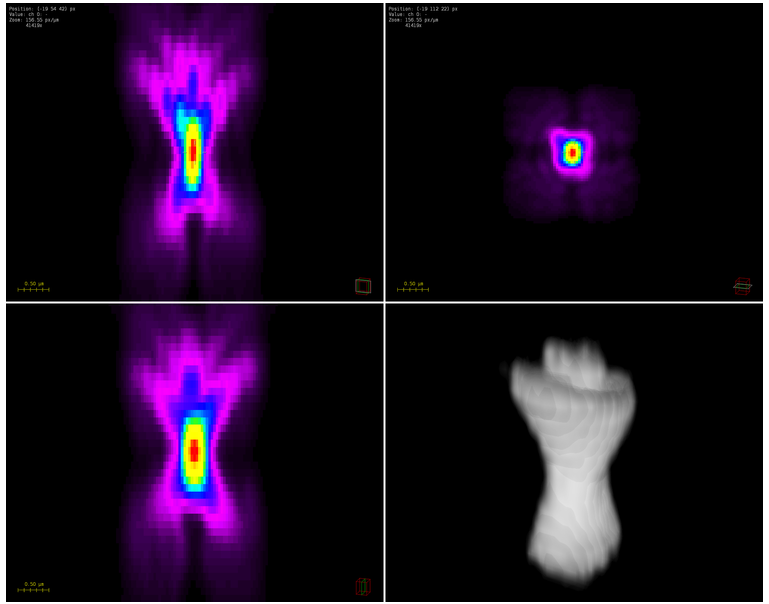 When image is properly sampled, each pixel is derived from 2-3 (or more) of these PSFs
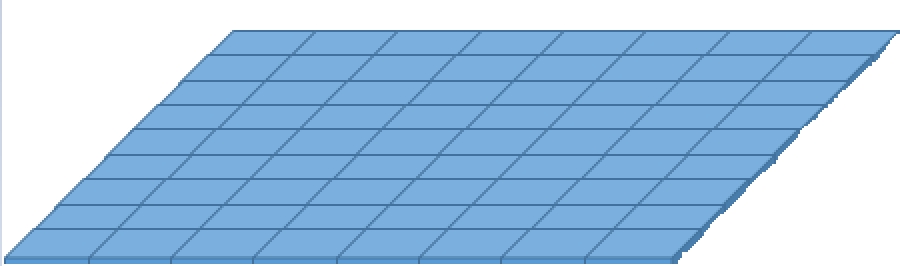 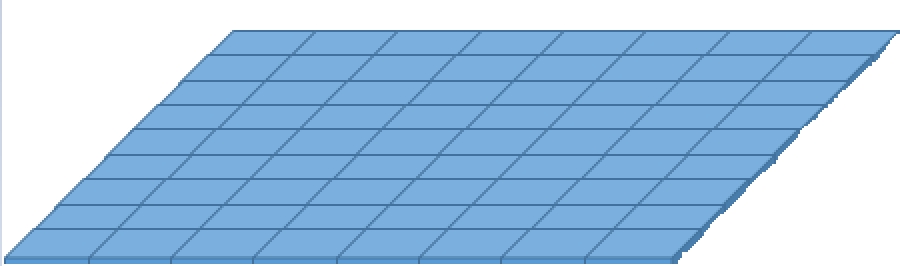 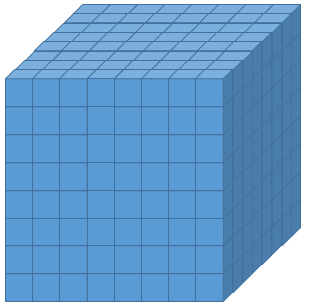 An example of an experimentally derived point spread function from a confocal microscope using a 63x 1.4NA oil objective. It was generated using Huygens Professional deconvolution software. Shown are views in xz, xy, yz and a 3D representation. Howard Vindinhttps://en.wikipedia.org/wiki/Point_spread_function
Also see:Cole, R., Jinadasa, T. & Brown, C. Measuring and interpreting point spread functions to determine confocal microscope resolution and ensure quality control. Nat Protoc 6, 1929–1941 (2011). https://doi.org/10.1038/nprot.2011.407
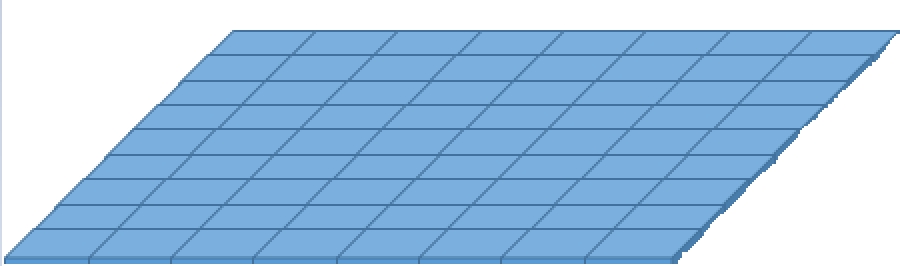 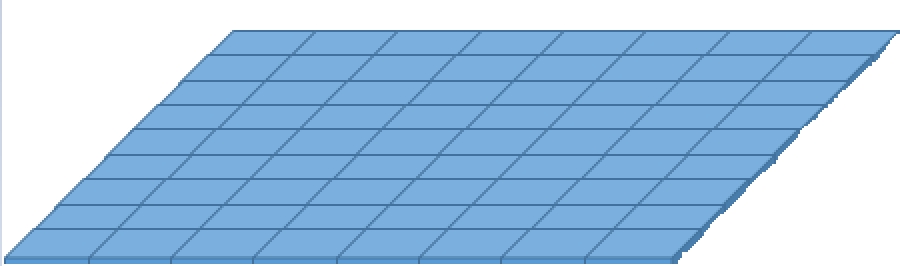 The PC reassembles the 2D pixels into a 3D volume with more or less (depending on the program used) of an attempt at improving accuracy and resolution.
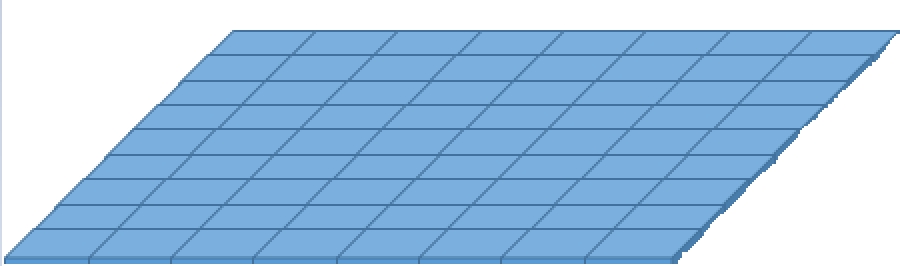 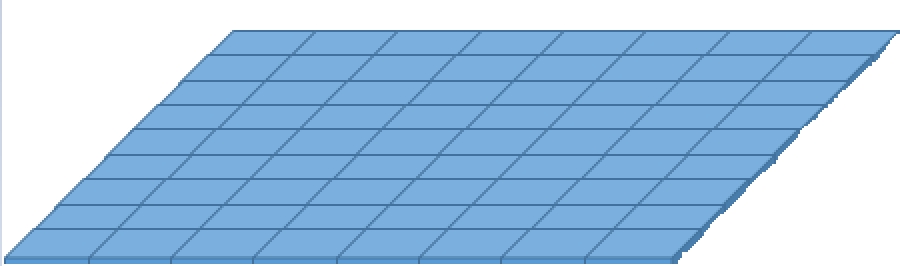 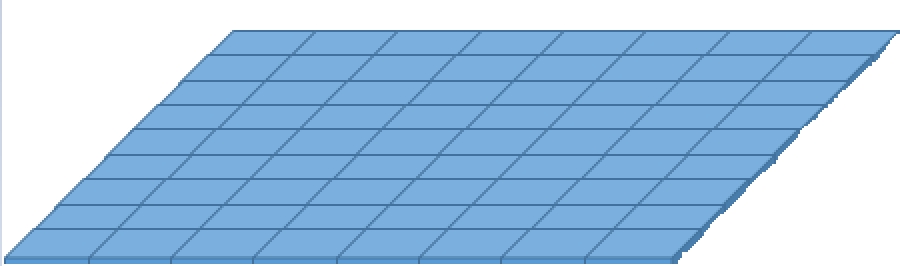